CES Committee
9.7.23
Too many people in the Priority Pool
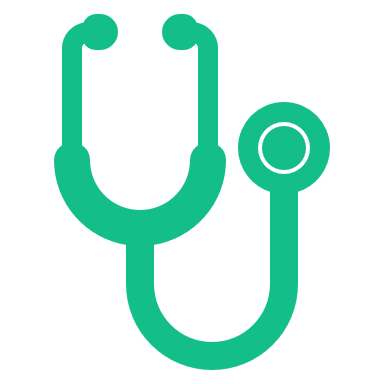 History: We had this issue at the onset of CE in some communities, but SMAC-wide it became an issue in early 2018. Symptoms include:
Long wait-times in Priority Pool
Referrals being difficult to find
HMIS not up-to-date with client’s current circumstances
Referral denial rate goes up
9/6/2023
2
Solution attempt #1
Reduce length of time required to attempt to locate people from 1 month to 2 weeks. 
List clean-up by intern
Results - ineffective
9/5/2023
3
Solution attempt #2
Reduce number of people receiving Step 2 assessment.
Use problem-solving/diversion instead with folks less likely to experience HUD homelessness
Assessors required to follow-up with all clients they assess every 90 days to update their assessment
CE Staff provide County staff a list of folks who have not received an update for 180+ days to catch folks falling through the cracks

Results: Effective in 2020 and 2021
9/5/2023
4
Year by Year: CE Entries and Exits
5
Households needing updates in HMIS
9/5/2023
6
[Speaker Notes: This graph shows overall breakdown by race of people in the Priority Pool as of 8/22/23, and those who have not been updated for 90+ days, and those not updated for 180+ days]
Updates
9/5/2023
7
[Speaker Notes: As of 8/22/23, this is the total # of households on the PL]
Now what?
We are heading in the right direction
How can we close this gap of updates and/or exits?
What ideas do you that that would make updates easier, especially for households of color?
What additional information (if any) do you need?
8